2A in Bratislava
mit Christian Belfanti und Lauren Hartlein-Sowa
April 28-30 2014
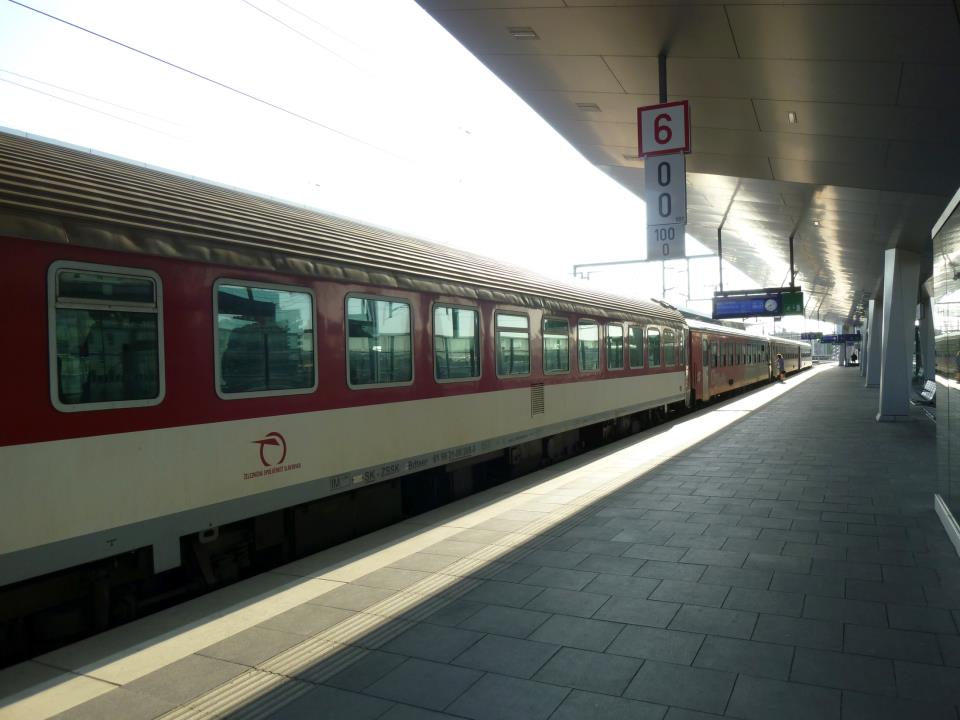 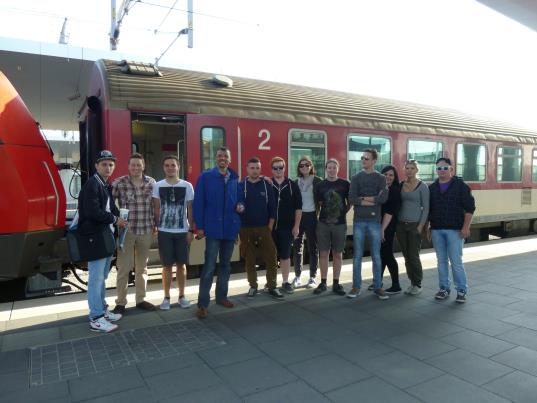 Abfahrt von Wien Hauptbahnhof, 8h
We‘re on our way!
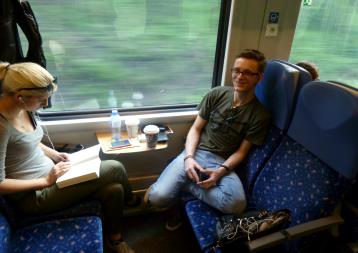 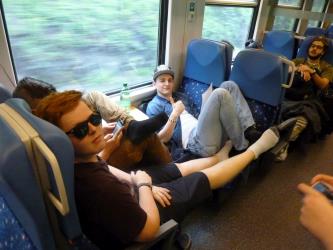 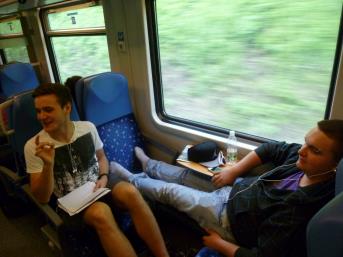 …Unterwegs!
Ankunft/Arrival in Bratislava
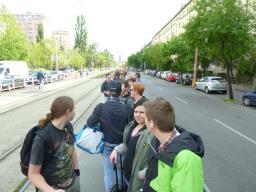 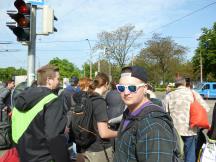 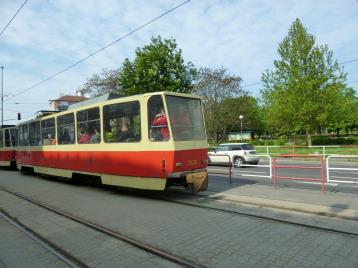 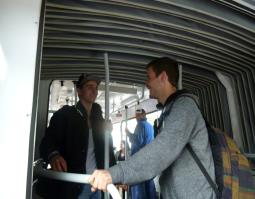 ...die Schule…the School
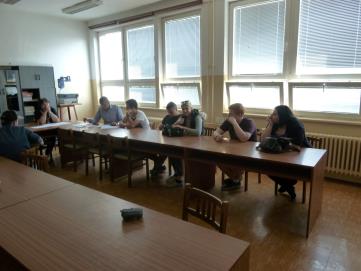 Schule Rundführung…
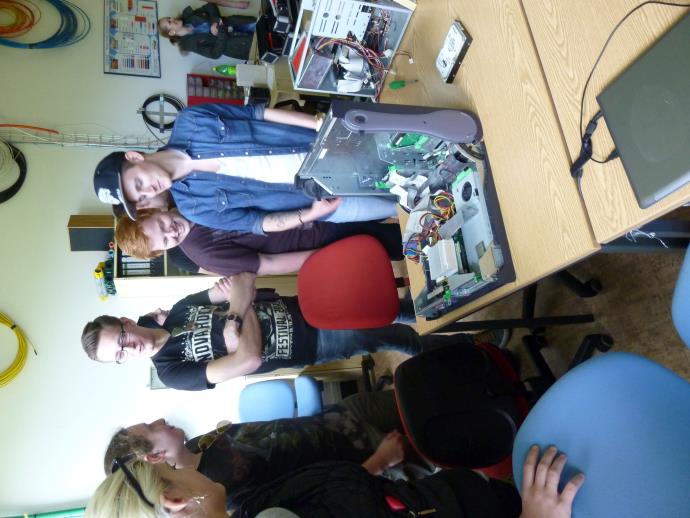 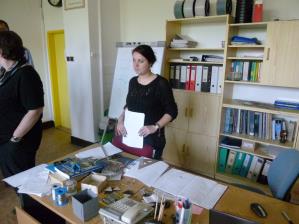 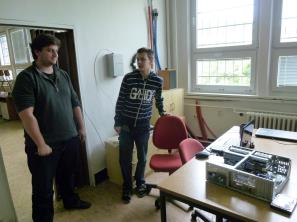 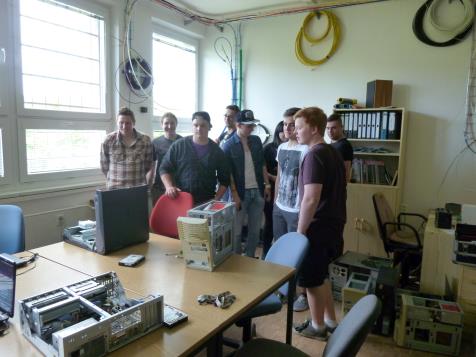 A tour of the school
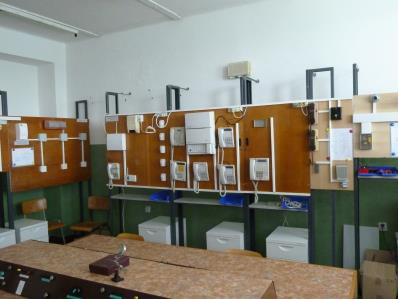 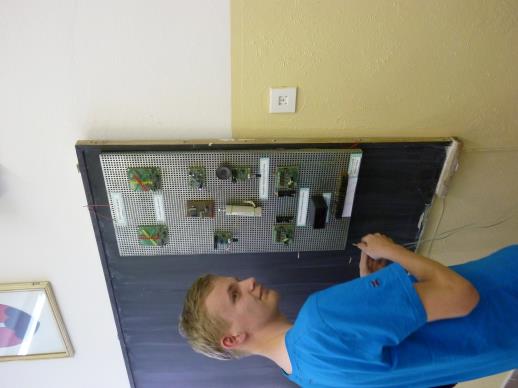 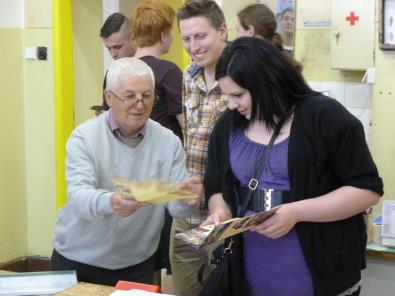 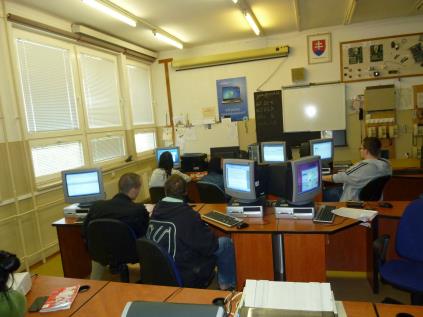 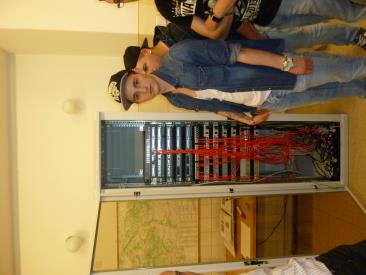 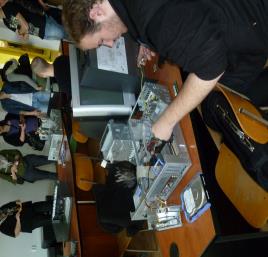 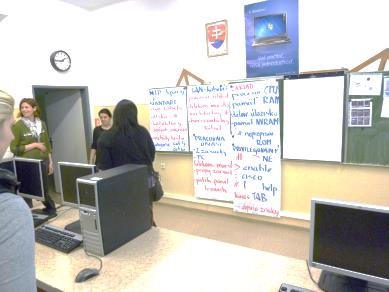 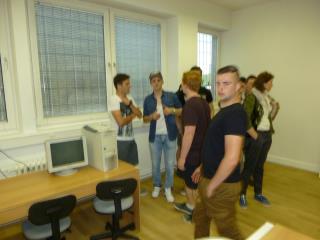 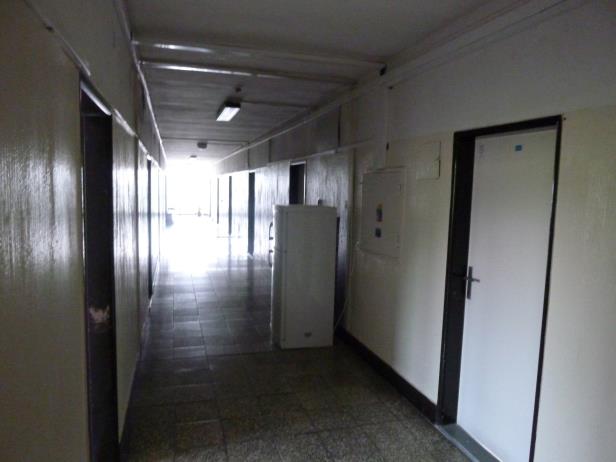 im Gang...Dark and scary hallways!
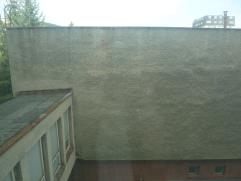 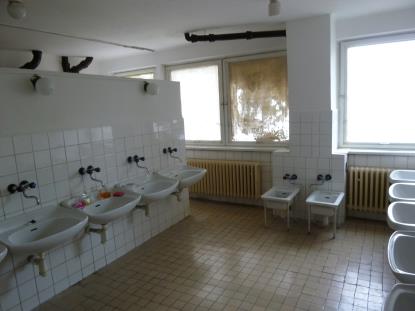 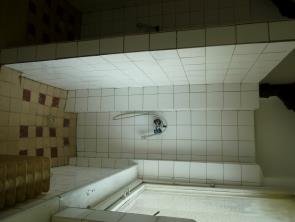 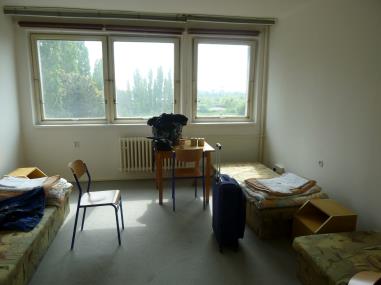 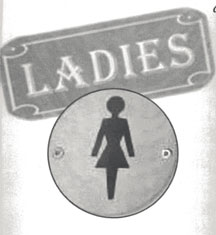 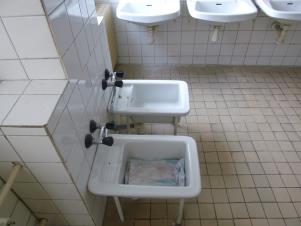 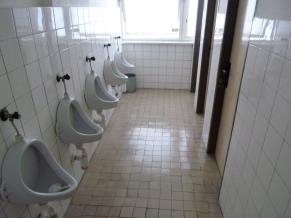 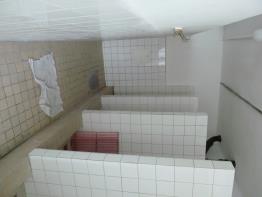 ...Und die L Bade- und Zimmersituation Not exactly ‚Hotel Mom‘!
Mittagsessen…At lunch!
Die Stadt
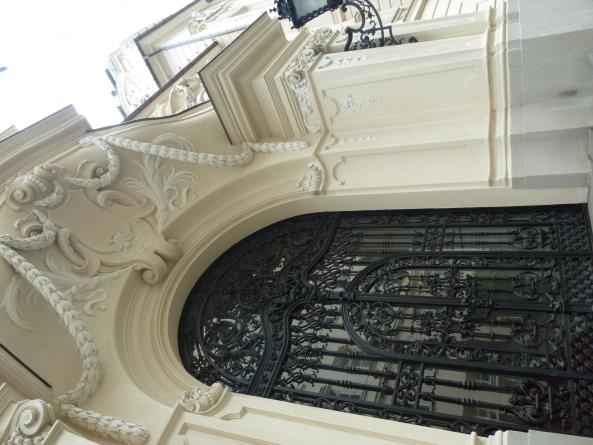 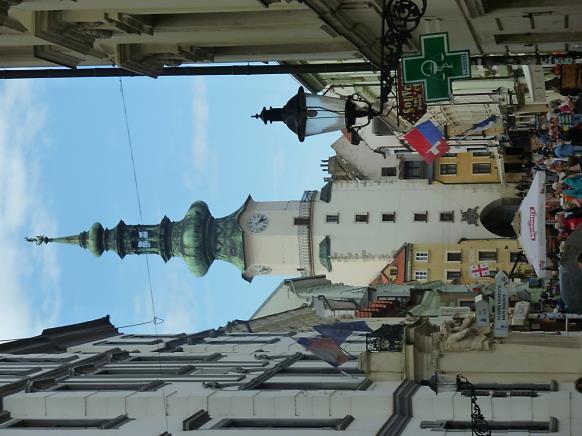 Th
Bratislava‘s historic city center
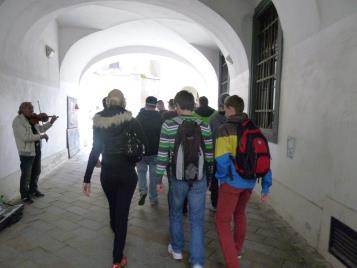 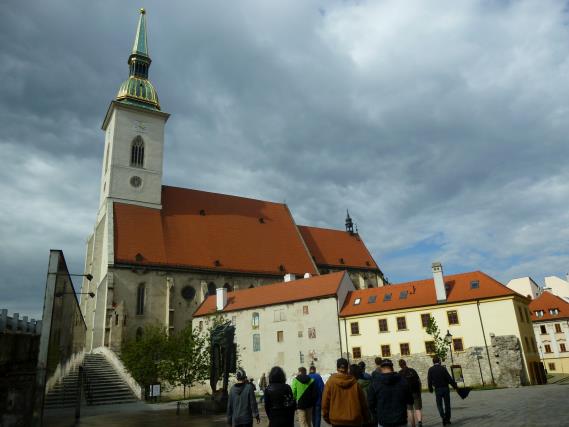 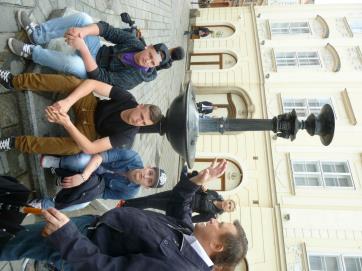 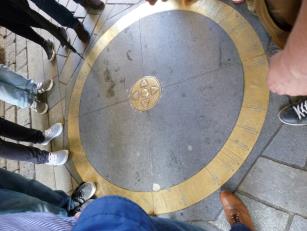 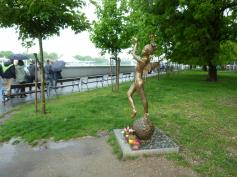 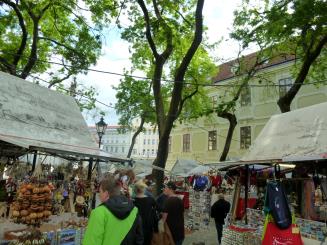 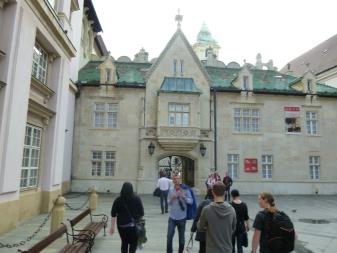 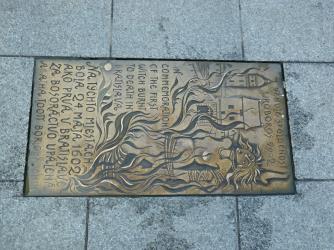 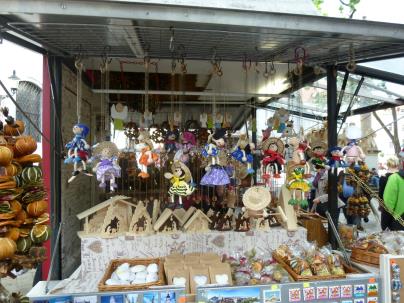 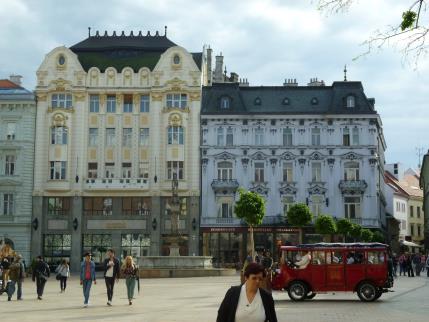 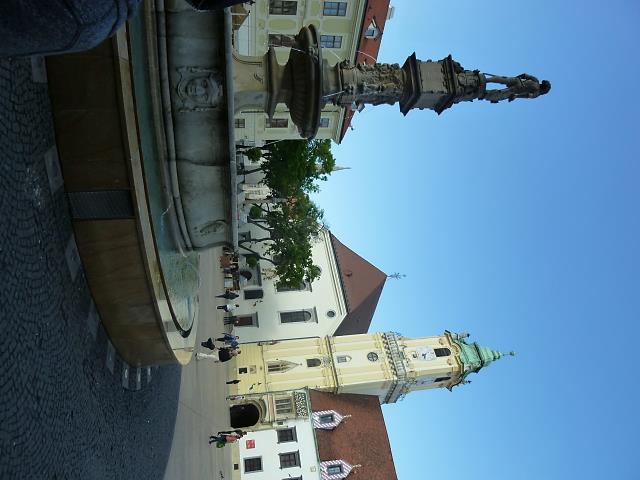 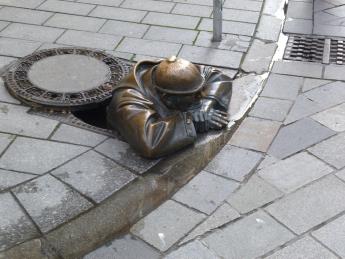 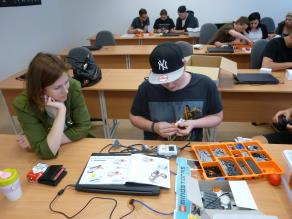 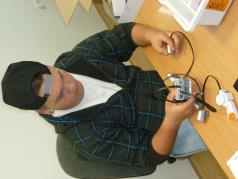 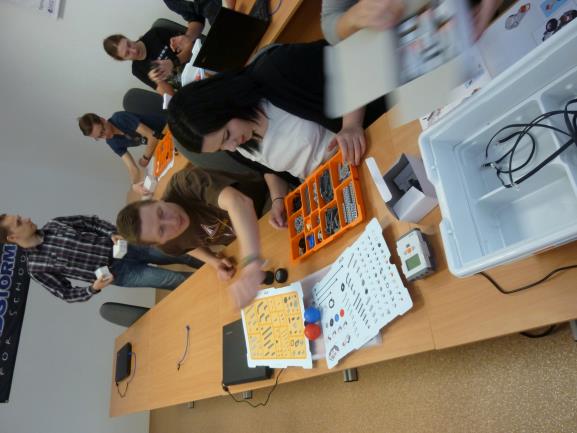 Lego Roboter/Robots
Volkswagon Slovakia
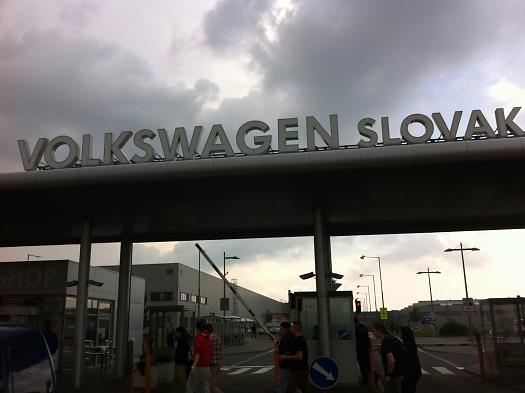 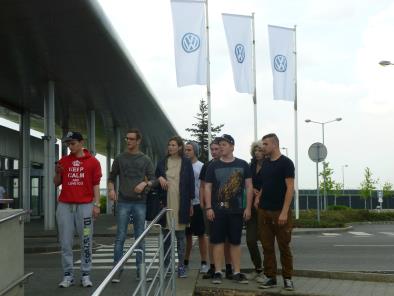 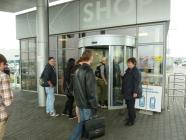 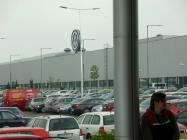 Schloßtastic!  A ruined castle!
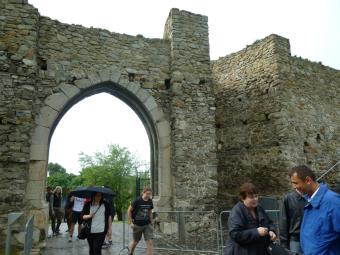 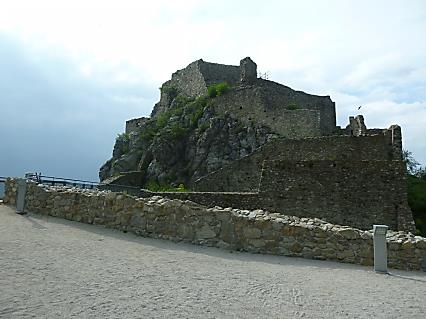 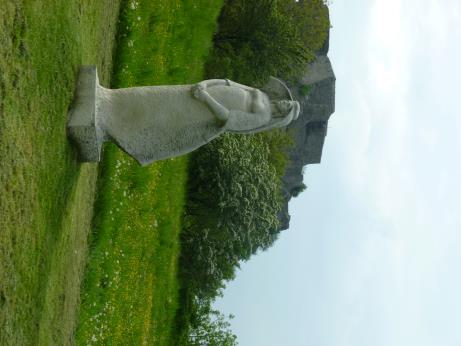 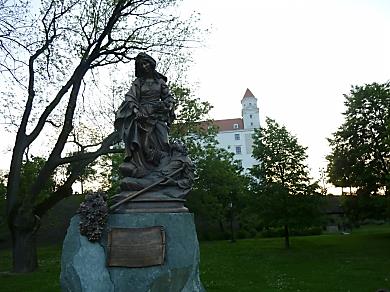 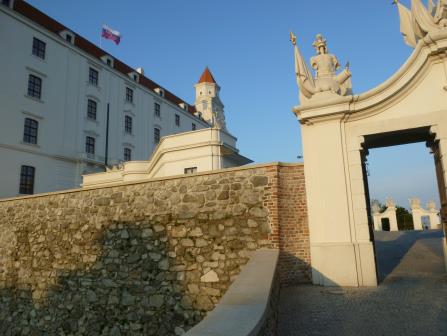 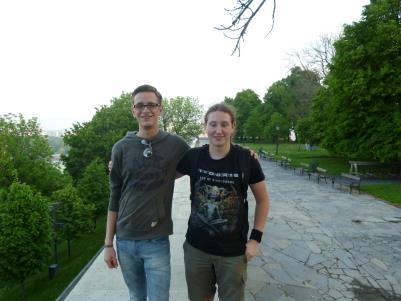 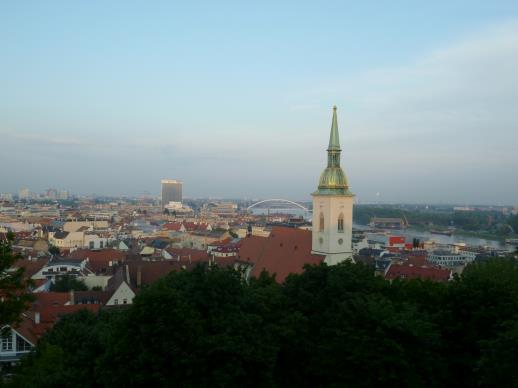 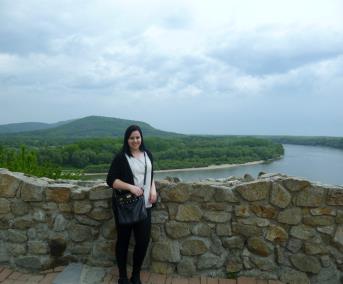 Lötung Werkstatt…Soldering Workshop
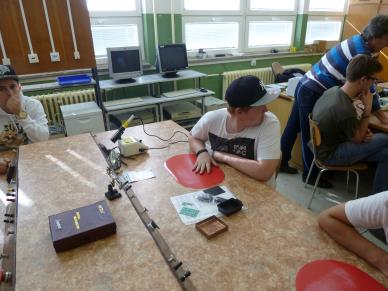 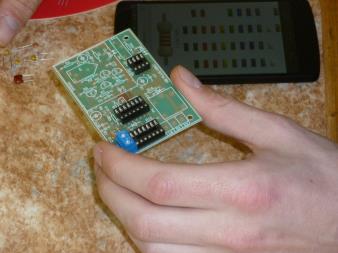 The Assignments… die Aufgaben
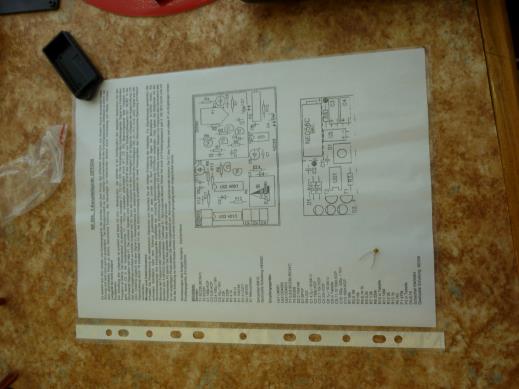 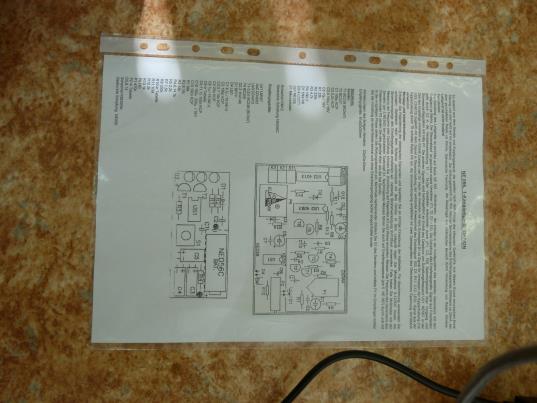 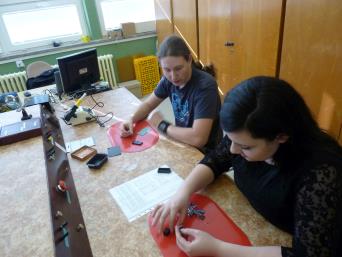 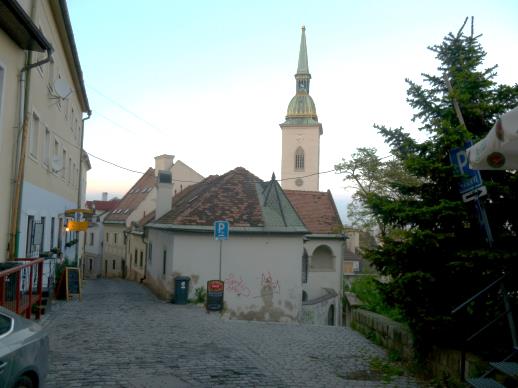 Abend in Bratislava
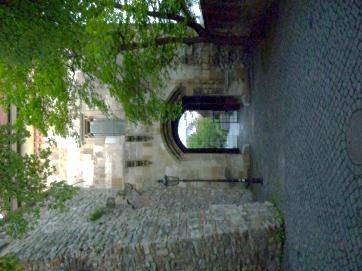 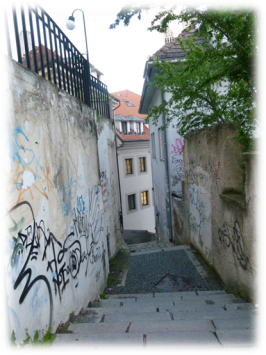 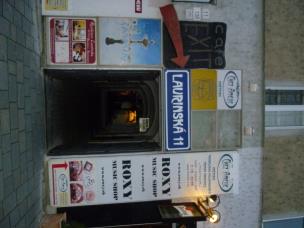 Evening in Bratislava…
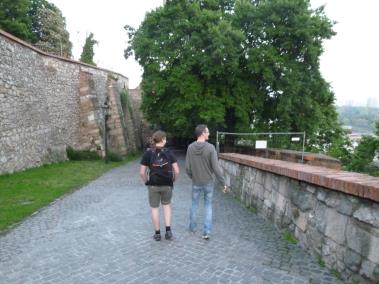 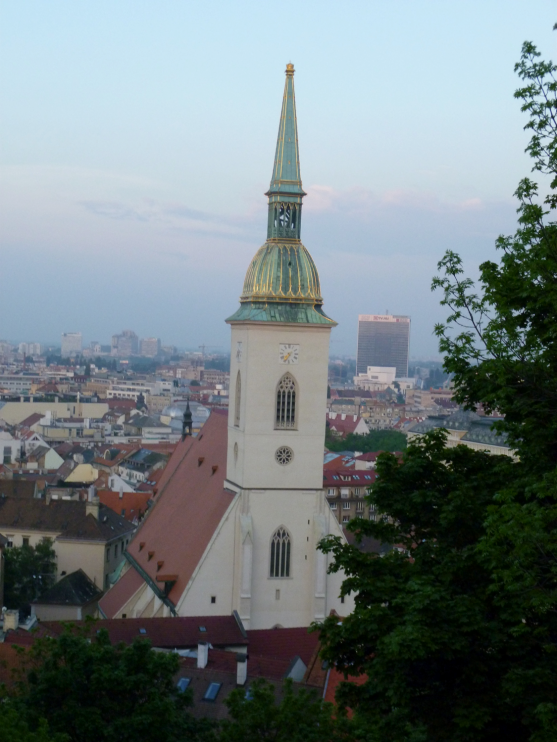 Tschüss Bratislava! See you later!
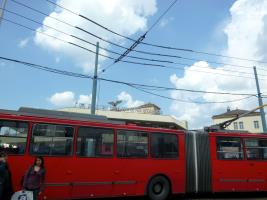